Catalogo de D’ Fruits Brown
SuspirosReferencia: 001Descripción del Producto:Deliciosas pastas artesanales hechas totalmente a mano con huevos y mantequilla como manda la tradición.Presentación en cajas de aproximado 600gr., cerradas con plástico para llegar a su cas/ empresa en condiciones optimas de consumo.Precio: 1.00Gastos de no trasporte no incluido en el precio
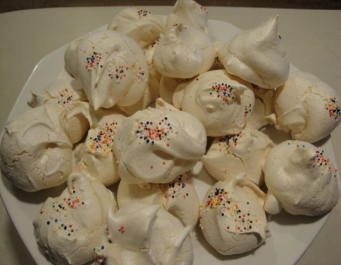 Fresas con CremaReferencia: 002Descripción del Producto: Se debe mezclar en un recipiente grande, hondo y espacioso la crema de leche con el azúcar, ayúdate de un batidor o en su defecto de una batidora; debe quedar espeso más no rígido. ve agregando poco a poco la cucharada de amarettos. Seguidamente, divide las fresas cortándolas por la mitad y sírvelas ya sea en platos para postre o en copas. Ten a la mano algunas fresas para la decoración. Precio: 0.50ctvsGasto de trasporte no incluido en el producto
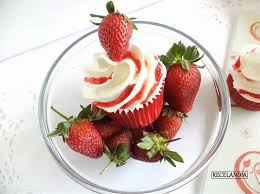 Cevi ChochosReferencia: 003Descripción del Producto:Delicioso cevi chocho  hechas totalmente a mano con chchos y   como manda la tradición.Presentación en cajas de aproximado 600gr., cerradas con plástico para llegar a su cas/ empresa en condiciones optimas de consumo.Precio: 1.00Gastos de no trasporte no incluido en el precio
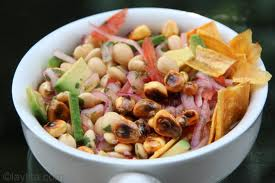 BatidosReferencia: 004Descripción del Producto:Deliciosas jugos artesanales hechas totalmente a mano con frutas y azucar como manda la tradición.Presentación en cajas de aproximado 600gr., cerradas con plástico para llegar a su cas/ empresa en condiciones optimas de consumo.Precio: 1.10Gastos de no trasporte no incluido en el precio
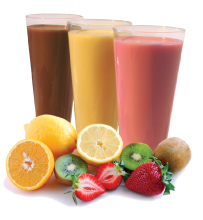 Ensalada de Frutas                  Referencia: 005Descripción del Producto:Deliciosas ensaladas de frutas artesanales hechas totalmente a mano con frutas y  como manda la tradición.Presentación en cajas de aproximado 600gr., cerradas con plástico para llegar a su cas/ empresa en condiciones optimas de consumo.Precio: 1.00Gastos de no trasporte no incluido en el precio
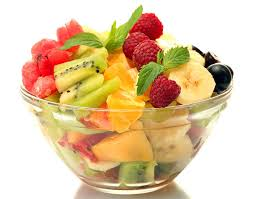 Frutas Acarameladas                        Referencia: 006Descripción del Producto:Deliciosas frutas acarameladas hechas totalmente a mano con frutas y caramelos como manda la tradición.Presentación en cajas de aproximado 600gr., cerradas con plástico para llegar a su cas/ empresa en condiciones optimas de consumo.Precio: 50 ctvs.Gastos de no trasporte no incluido en el precio
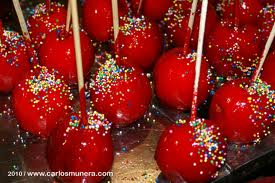 Pizza de Frutas      Referencia: 007Descripción del Producto:Deliciosa pizza de frutas  hechas totalmente a mano con frutas y ingredientes como manda la tradición.Presentación en cajas de aproximado 600gr., cerradas con plástico para llegar a su cas/ empresa en condiciones optimas de consumo.Precio: 1.10Gastos de no trasporte no incluido en el precio
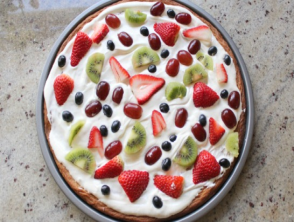 Pinchos de Chocolate           Referencia: 008Descripción del Producto:Deliciosos pinchos de chocolate  hechas totalmente a mano con frutas y chocolate como manda la tradición.Presentación en cajas de aproximado 600gr., cerradas con plástico para llegar a su cas/ empresa en condiciones optimas de consumo.Precio: 0.50ctvsGastos de no trasporte no incluido en el precio
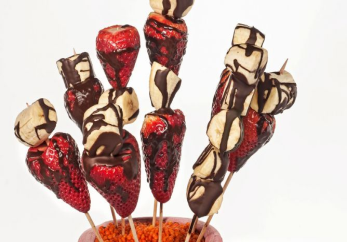